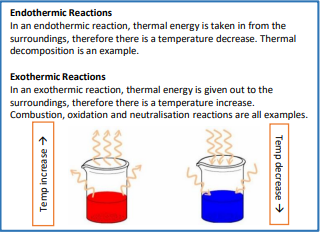 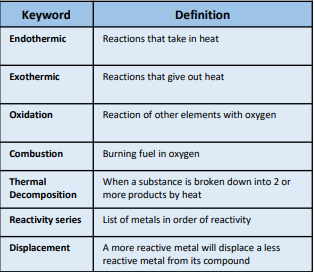 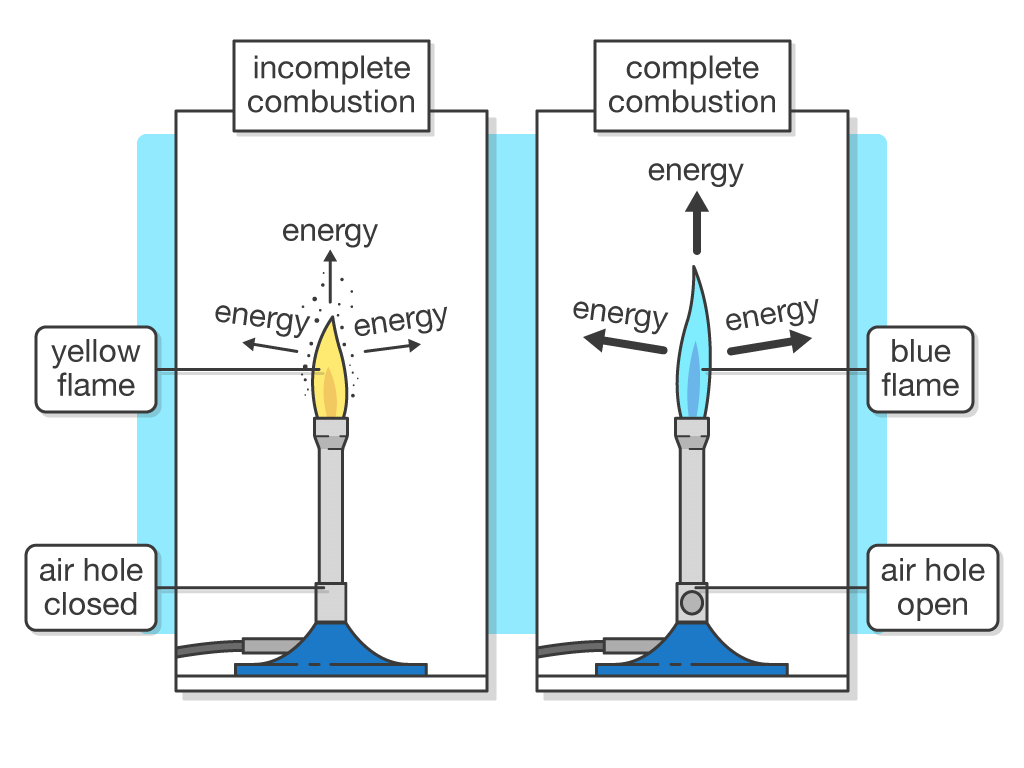 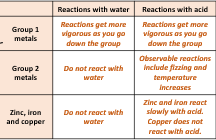 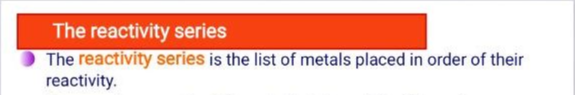 Unit 8.2 Chemical reactions
KO
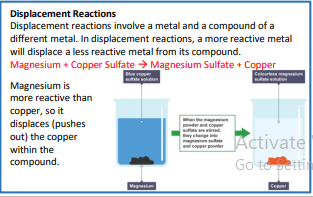 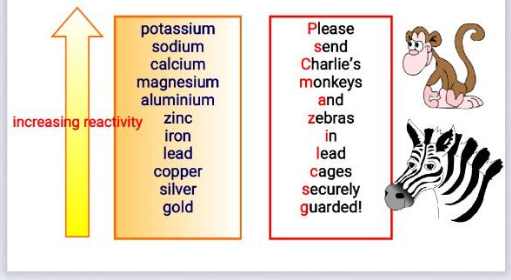 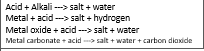